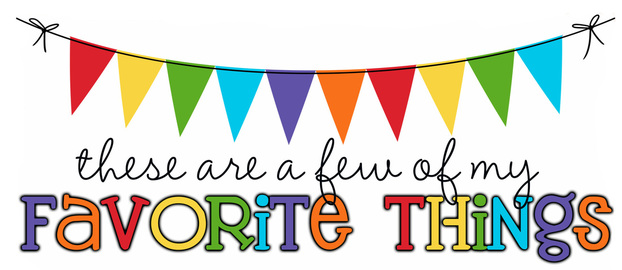 Monogram: PRBirthday: September 23Shoe Size: 9Food & Candy: Dry roasted peanuts, sugar free candyColor: Red, pinkDrink: Hot, black tea, water, CelsiusFlower: Daisy, African VioletScent (lotion): Apple, strawberry, cinnamonStarbucks Drink: Hot chocolateRestaurants: First Watch, Chick-Fil-A, Ruby TuesdaySports Team: Tampa Bay BuccaneersStores: Bealls, Marshalls, BelkAuthor: Mitch Albom, Dan HarrisHobbies: Quilting, craftingItems I need for the classroom: Dry erase markers, dry erase erasers, pencils and erasers, markers, pencil sharpener